Финляндия
Рыбак Мария
Аверин Георгий
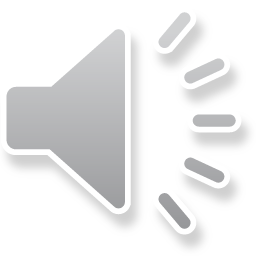 Finland borders Russia. Finland is washed by the Baltic Sea.
The climate of Finland is rather cold. From -45 to +32
Finland is a country of thousands of lakes and islands.
The capital of the country is  Helsinki. The population of the country is 5 and a half million people.
The main industrial branches are metal industry and forest industry.
Thank you for your attention.